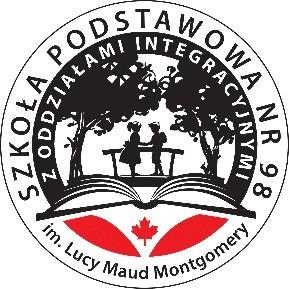 Dzieje się …w świetlicy
Gazetka świetlicowa nr 9
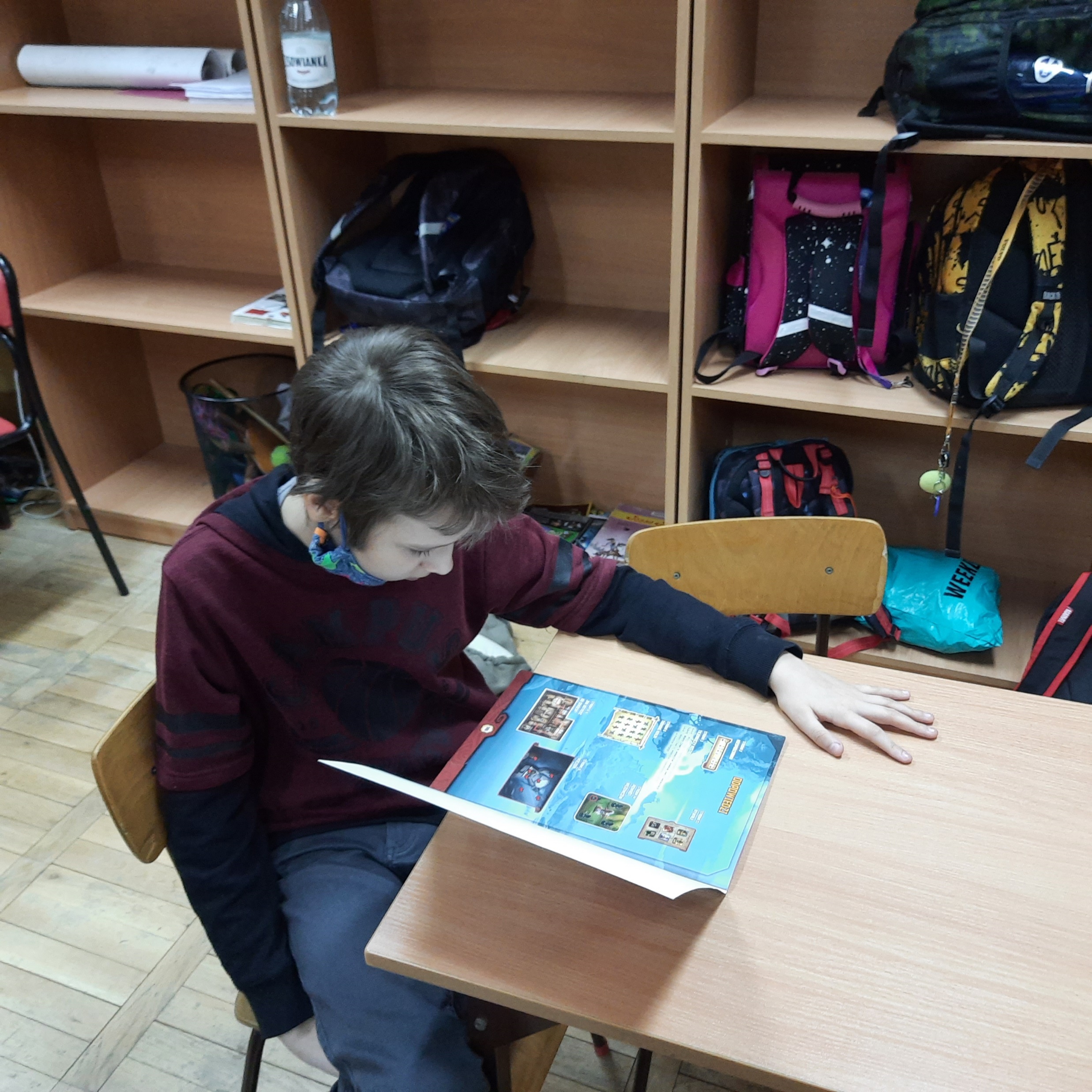 Maj miesiącem książki
Bierzemy udział w licznych zajęciach dotyczących tematu czytelnictwa
Poznajemy różne niezwykłe książki
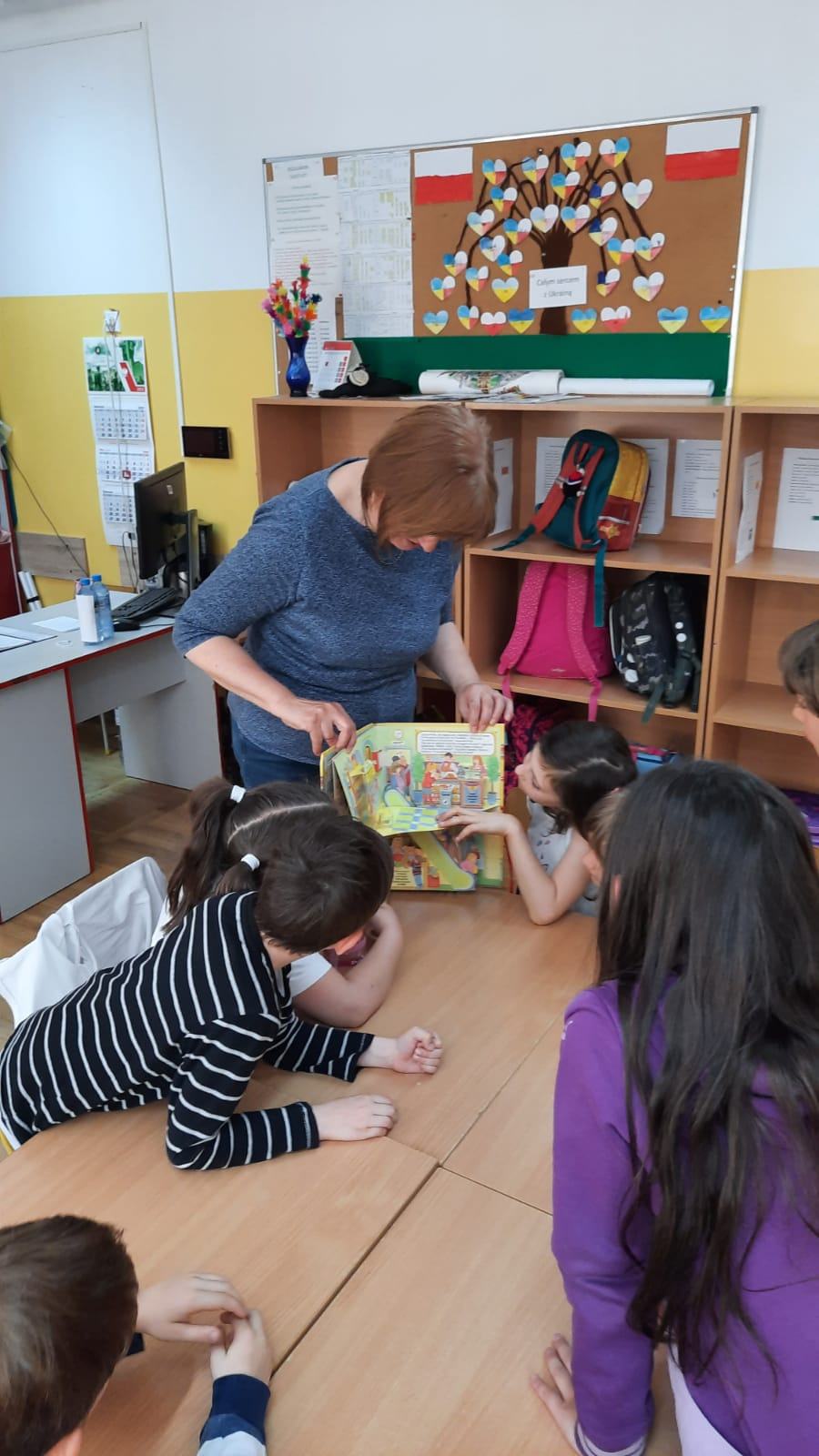 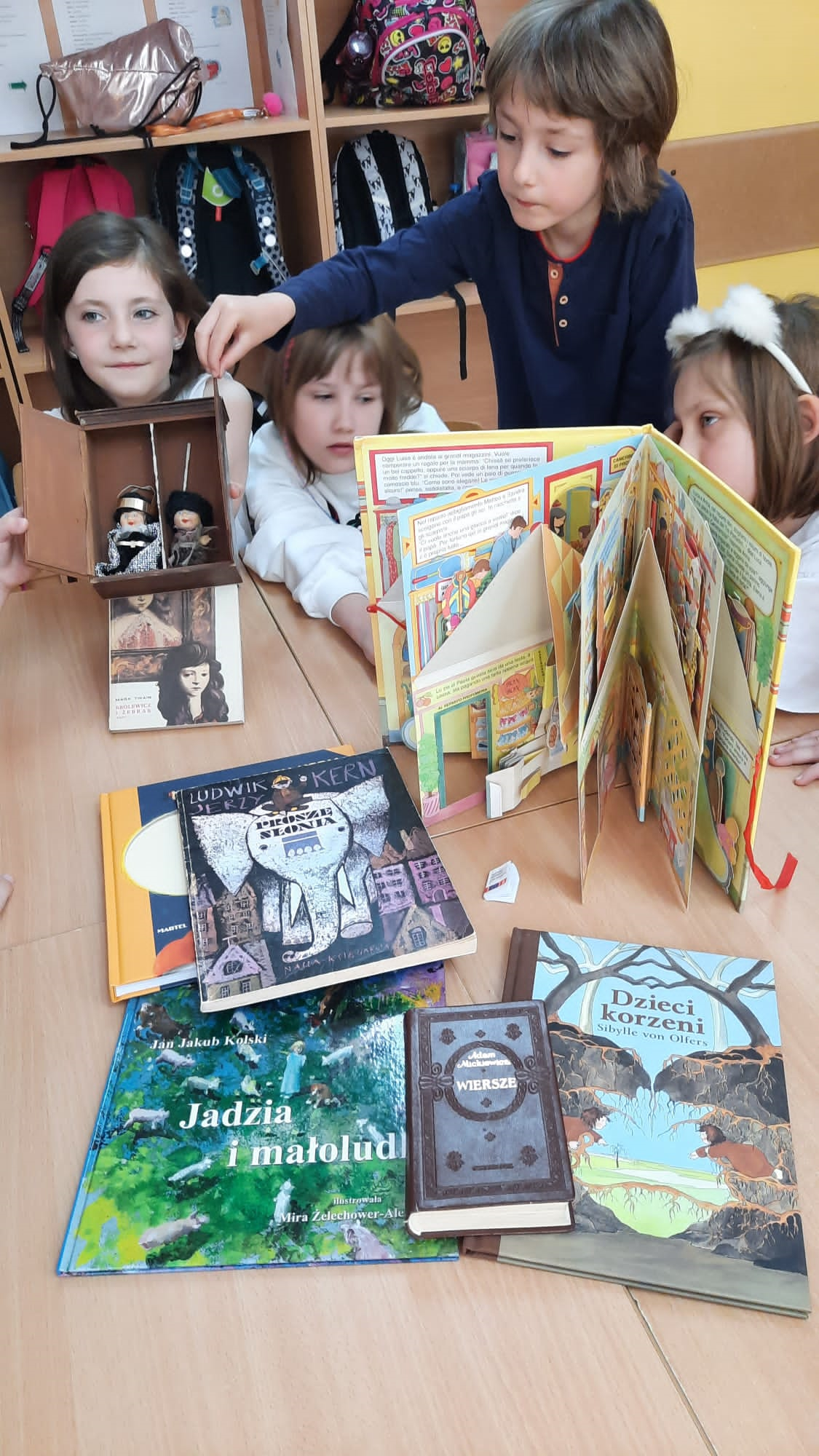 Uczestniczymy w konkursach dotyczących ulubionych utworów
Dzień Dziecka w świetlicy
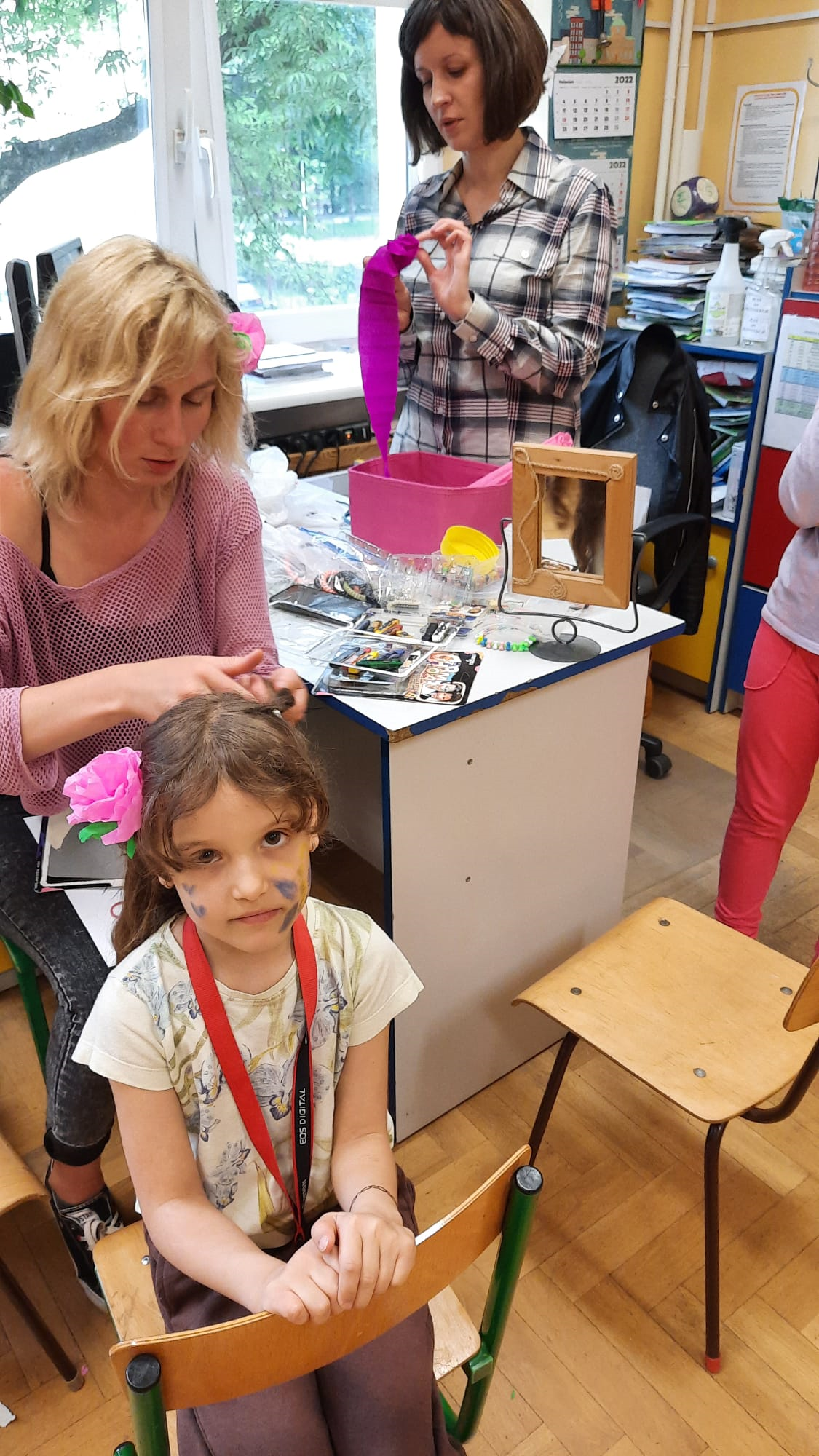 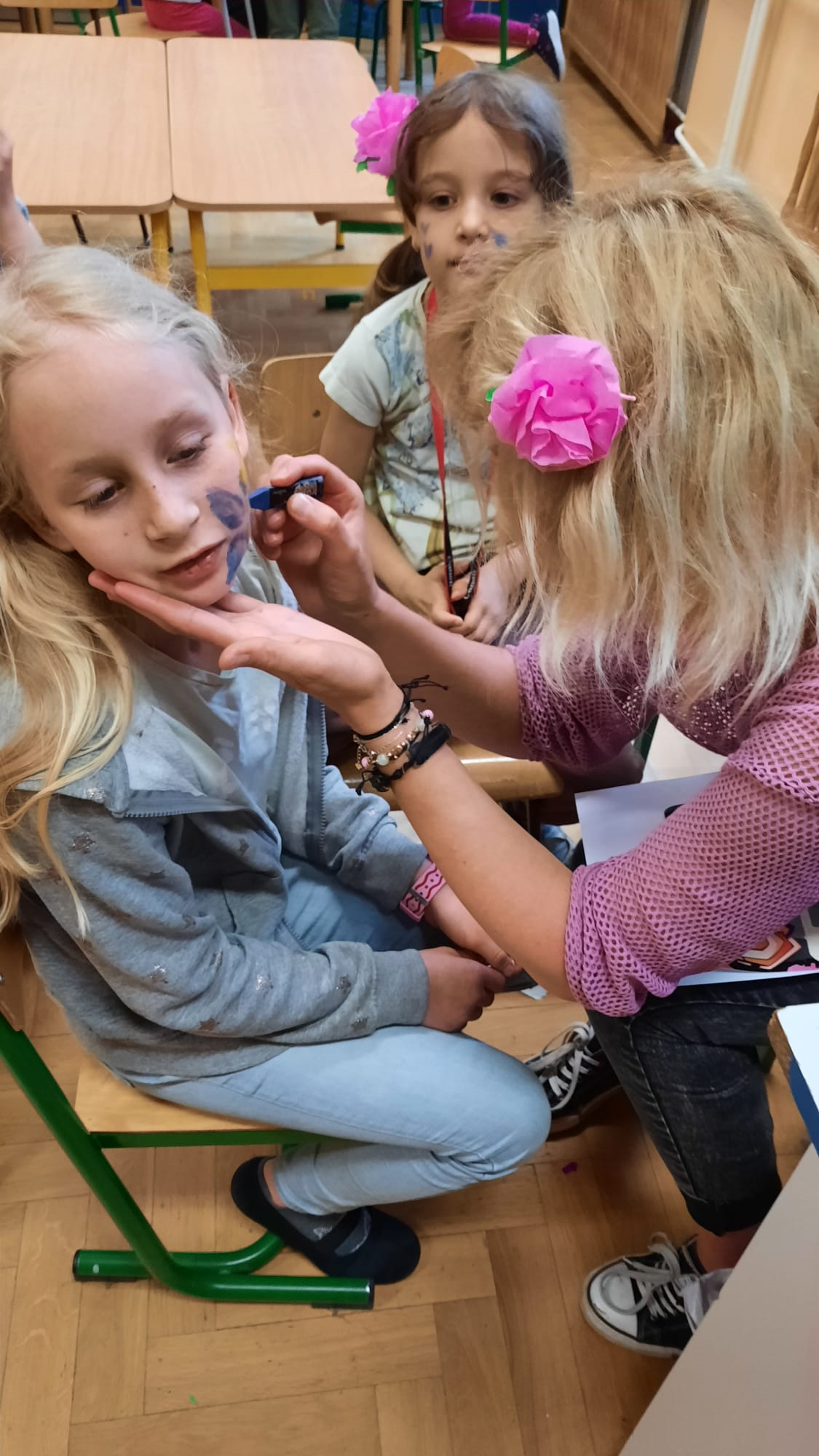 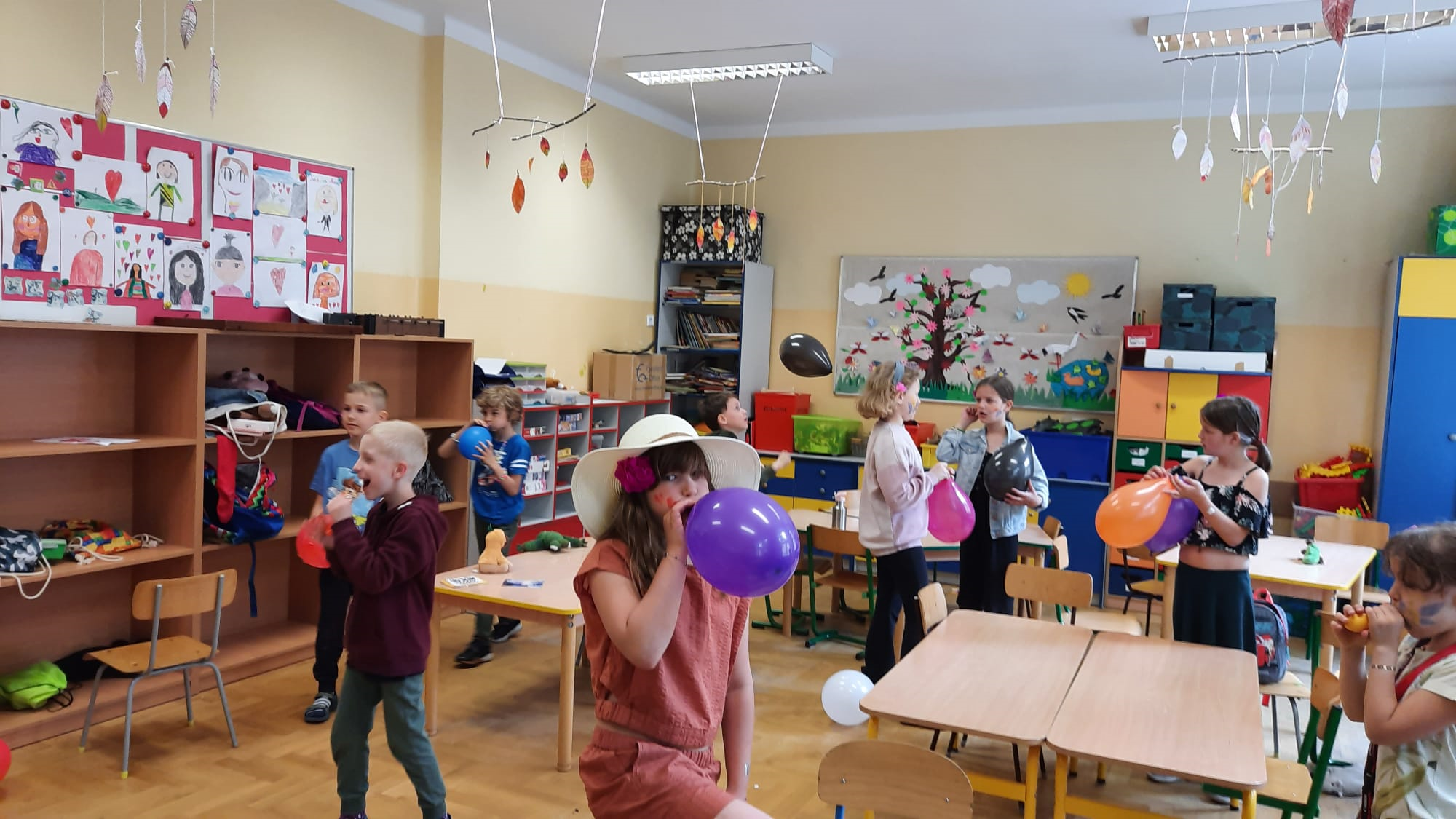 Dziękujemy za uwagę 